Geometry Shaders
Visualizing Normal Vectors
textbook calls this a “hedgehog plot” but (I think) that this is a misuse of the term
a hedgehog plot is used to visualize vector fields
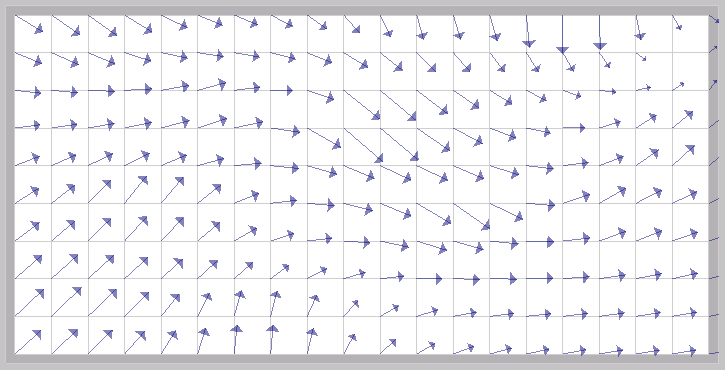 http://classes.soe.ucsc.edu/cmps161/Winter08/projects/asopenap/index.html
Visualizing Normal Vectors
idea is to render a line in the direction of the normal vector at each vertex
at locations other than a vertex the normals are interpolated
details on p417-420
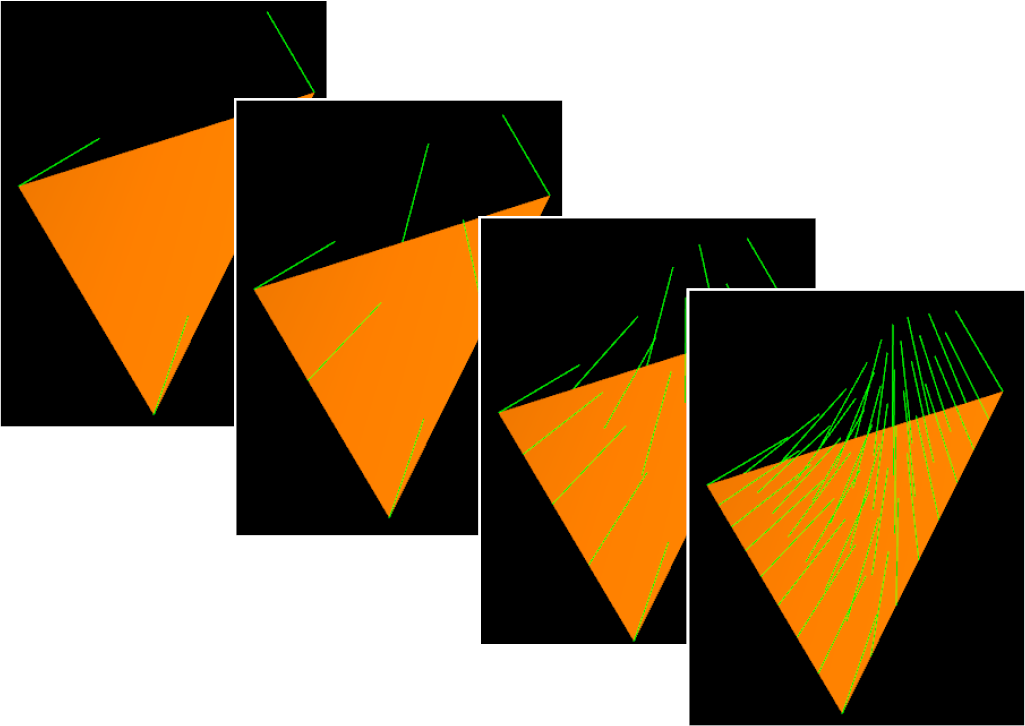 http://web.engr.oregonstate.edu/~mjb/cs519/Handouts/geometry_shaders.1pp.pdf
Visualizing Normal Vectors
one way to achieve this effect
geometry shader takes as input triangles and outputs lines
object must be rendered twice
once for the triangles (does not require the geometry shader)
once for the lines (requires the geometry shader)
another way
geometry shader takes as input triangles and outputs triangles
lines are drawn as tubes made up of triangles
the input triangle can be passed through as is
object is rendered once
Visualizing Normal Vectors
look at a slightly simpler version of the problem
draw one normal vector per vertex and one normal vector at the centroid of the triangle
vertex shader is strictly passthrough

#version 330
in vec4 aVertex;
in vec3 aNormal;

out vec3 vNormal;

void main(void)
{
  gl_Position = aVertex;
  vNormal = aNormal;
}
Visualizing Normal Vectors
geometry shader accepts as input a triangle and outputs 4 line strips
also needs to apply the modelview projection transformation
Visualizing Normal Vectors
geometry shader

#version 330
#extension GL_EXT_geometry_shader4 : enable

layout (triangles) in;
layout (line_strip, max_vertices = 8) out;

in vec3 vNormal[3];

uniform uModelViewProjectionMatrix;

uniform float uNormalLength;  // length of generated lines
Visualizing Normal Vectors
geometry shader (cont)

void main()
{
  // compute the lines for the vertex normals
  for (int i = 0; i < gl_VerticesIn; i++)
  {
    gl_Position = uModelViewProjectionMatrix * gl_PositionIn[i];
    EmitVertex();
    gl_Position = uModelViewProjectionMatrix *
        vec4(gl_PositionIn[i].xyz + vNormal[i] * uNormalLength, 1.0);
    EmitVertex();
    EndPrimitive();
  }
Visualizing Normal Vectors
geometry shader (cont)

  // compute centroid
  vec4 cen = (gl_PositionIn[0] + gl_PositionIn[1] + gl_PositionIn[2]) / 3;

  // compute normal vector to the triangle
  vec3 v01 = gl_PositionIn[1].xyz - gl_PositionIn[0].xyz;
  vec3 v02 = gl_PositionIn[2].xyz - gl_PositionIn[0].xyz;
  vec3 n = normalize(cross(v01, v02));

  // compute line for the triangle normal
  gl_Position = uModelViewProjectionMatrix * cen;
  EmitVertex();
  gl_Position = uModelViewProjectionMatrix * 
                    vec4(cen.xyz + n * uNormalLength, 1.0);
  EmitVertex();
  EndPrimitive();
}
Visualizing Normal Vectors
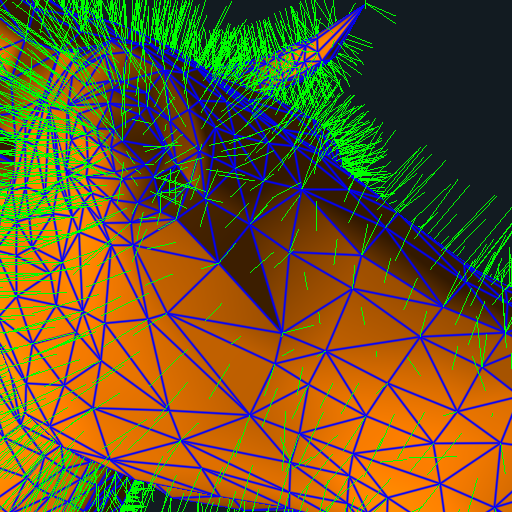 Visualizing Normal Vectors
textbook version is more sophisticated
generates more normal vectors per triangle using vertex normal interpolation
each normal vector is represented as a line strip of uLength segments
there is a uDroop scalar that controls how much the line strip bends downwards
Visualizing Normal Vectors
vertex shader performs per vertex lighting
vertices are transformed into eye space (no perspective projection to make interpolation easier)

geometry shader computes line strips representing the normal vectors
performs perspective projection
passes through the per vertex lighting

fragment shader passes through the lighting from geometry shader
Visualizing Normal Vectors
geometry shader

#version 330 compatibility
#extension GL_EXT_geometry_shader4: enable

layout( triangles ) in;
layout( line_strip, max_vertices=128 ) out;

uniform mat4 uProjectionMatrix;

uniform int uDetail;
uniform float uDroop;
uniform int uLength;
uniform float uStep;

in vec3 vNormal[3];
in vec4 vColor[3];
out vec4 gColor;
Visualizing Normal Vectors
int ILength;
vec3 Norm[3];
vec3 N0, N01, N02;
vec4 V0, V01, V02;

void ProduceVertices( float s, float t )
{
  vec4 v = V0 + s*V01 + t*V02;
  vec3 n = normalize( N0 + s*N01 + t*N02 );
  for( int i = 0; i <= uLength; i++ )
  {
    gl_Position = uProjectionMatrix * v;
    gColor = vColor[0];
    EmitVertex( );
    v.xyz += uStep * n;
    v.y -= uDroop * float(i*i);
  }
  EndPrimitive();
}
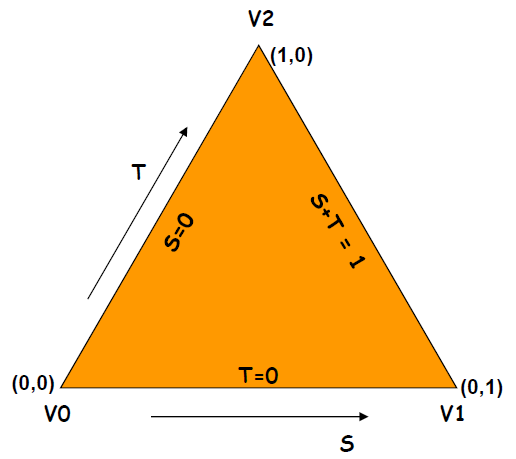 Visualizing Normal Vectors
void main( )
{
  V0 = gl_PositionIn[0];
  V01 = ( gl_PositionIn[1] - gl_PositionIn[0] );
  V02 = ( gl_PositionIn[2] - gl_PositionIn[0] );
  
  Norm[0] = vNormal[0];
  Norm[1] = vNormal[1];
  Norm[2] = vNormal[2];
  if( dot( Norm[0], Norm[1] ) < 0. )
    Norm[1] = -Norm[1];
  if( dot( Norm[0], Norm[2] ) < 0. )
    Norm[2] = -Norm[2];
  N0 = normalize( Norm[0] );
  N01 = normalize( Norm[1] - Norm[0] );
  N02 = normalize( Norm[2] - Norm[0] );
Visualizing Normal Vectors
int numLayers = 1 << uDetail;
  float dt = 1. / float( numLayers );
  float t = 1.;
  for( int it = 0; it <= numLayers; it++ )
  {
    float smax = 1. - t;
    int nums = it + 1;
    float ds = smax / float( nums - 1 );
    float s = 0.;
    for( int is = 0; is < nums; is++ )
    {
      ProduceVertices( s, t );
      s += ds;
    }
    t -= dt;
  }
}
Visualizing Normal Vectors
Visualizing Normal Vectors
uDetail = 0
Visualizing Normal Vectors
uDetail = 1
Visualizing Normal Vectors
uDetail = 2
Visualizing Normal Vectors
uDetail = 3
Visualizing Normal Vectors
uDetail = 4
number of vertices exceeds
max_vertices causing primitives
to be not output
Visualizing Normal Vectors
uDetail = 1
uDroop = 0.02
uLength = 6
uStep = 0.1
Explosion
http://web.engr.oregonstate.edu/~mjb/cs519/Handouts/geometry_shaders.1pp.pdf
Explosion
vertex shader simply passes vertices through to geometry shader
does not perform perspective projection because point physics are defined in object or world coordinates

geometry shader computes points, applies physics model, and computes lighting intensity

fragment shader computes fragment color
Explosion
geometry shader

#version 150
#extension GL_EXT_geometry_shader4: enable
#extension GL_EXT_gpu_shader4: enable

layout( triangles )  in;
layout( points, max_vertices=200 )  out;

uniform mat4 uProjectionMatrix;
uniform int uLevel;
uniform float uGravity;
uniform float uTime;
uniform float uVelScale;

out float gLightIntensity;
Explosion
const vec3 LIGHTPOS = vec3( 0., 0., 10. );

vec3 V0, V01, V02;
vec3 CG;
vec3 Normal;

void ProduceVertex( float s, float t )
{
  vec3 v = V0 + s*V01 + t*V02;
  gLightIntensity  = abs( dot( normalize(LIGHTPOS - v), Normal ) );
  vec3 vel = uVelScale * ( v - CG );
  v = v + vel * uTime + 0.5 * vec3(0.,uGravity,0.) * uTime * uTime;
  gl_Position = uProjectionMatrix * vec4( v, 1. );
  EmitVertex( );
}
Explosion
int numLayers = 1 << uLevel;
  float dt = 1. / float( numLayers );
  float t = 1.;
  for( int it = 0; it <= numLayers; it++ )
  {
    float smax = 1. - t;
    int nums = it + 1;
    float ds = smax / float( nums - 1 );
    float s = 0.;
    for( int is = 0; is < nums; is++ )
    {
      ProduceVertex( s, t );
      s += ds;
    }
    t -= dt;
  }
}
Explosions
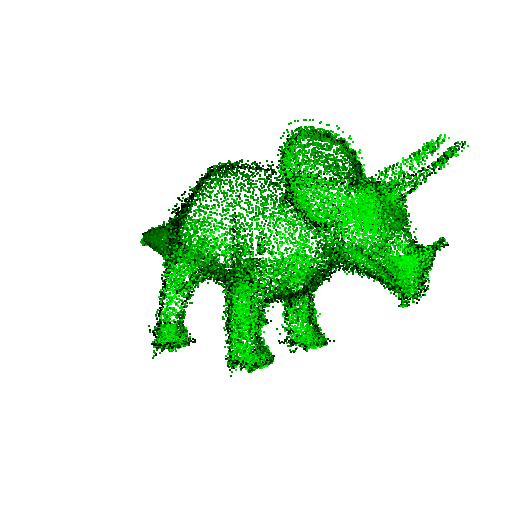 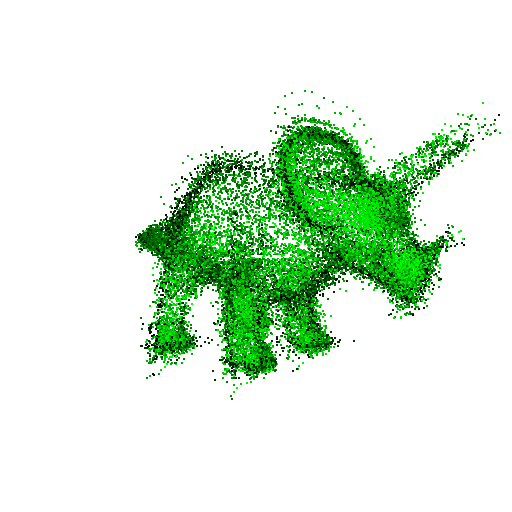 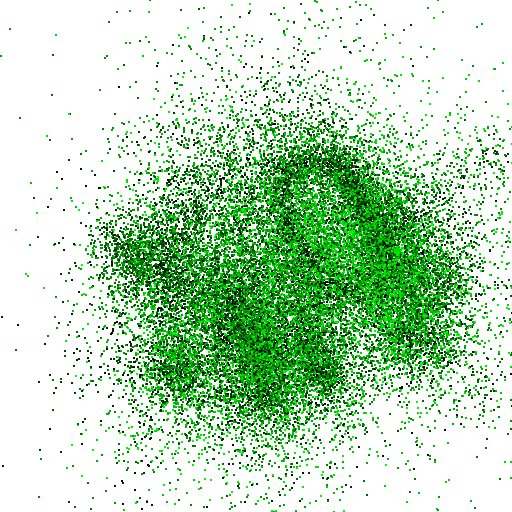 Silhouettes
http://web.engr.oregonstate.edu/~mjb/cs519/Handouts/geometry_shaders.1pp.pdf
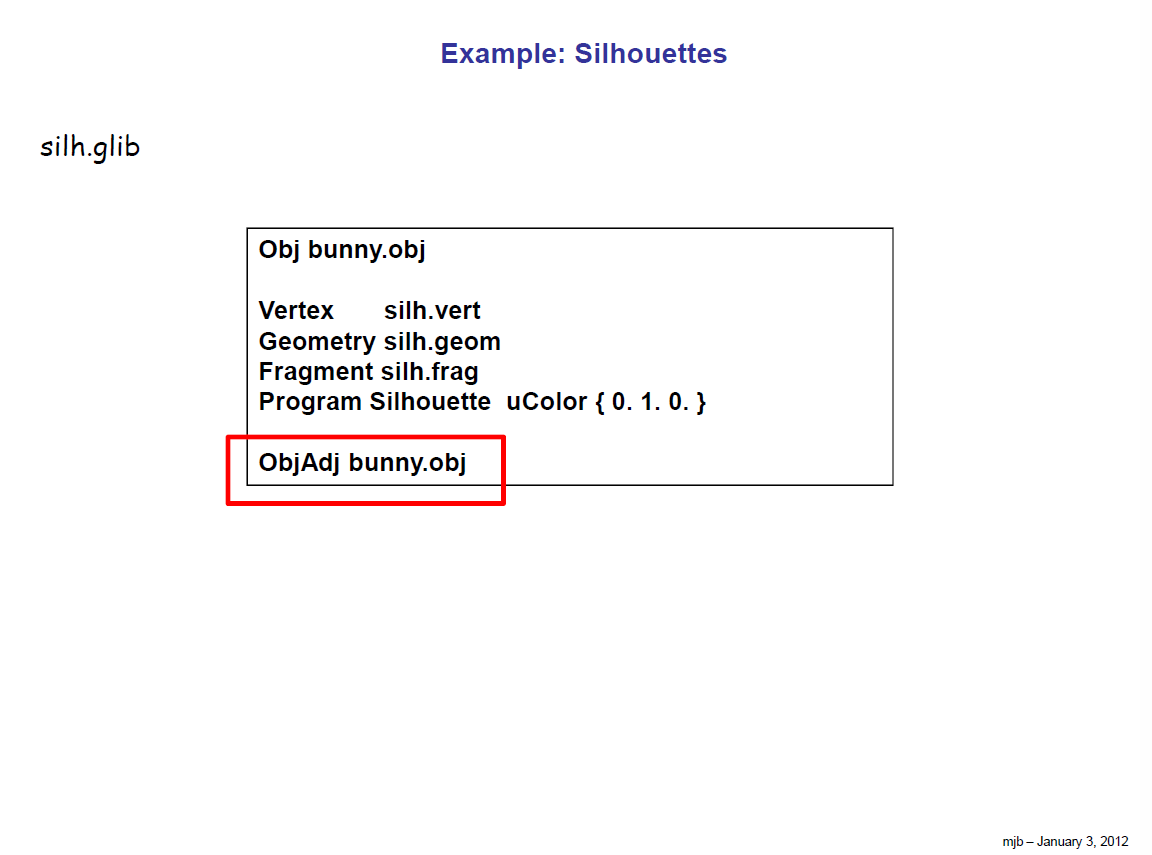 http://web.engr.oregonstate.edu/~mjb/cs519/Handouts/geometry_shaders.1pp.pdf
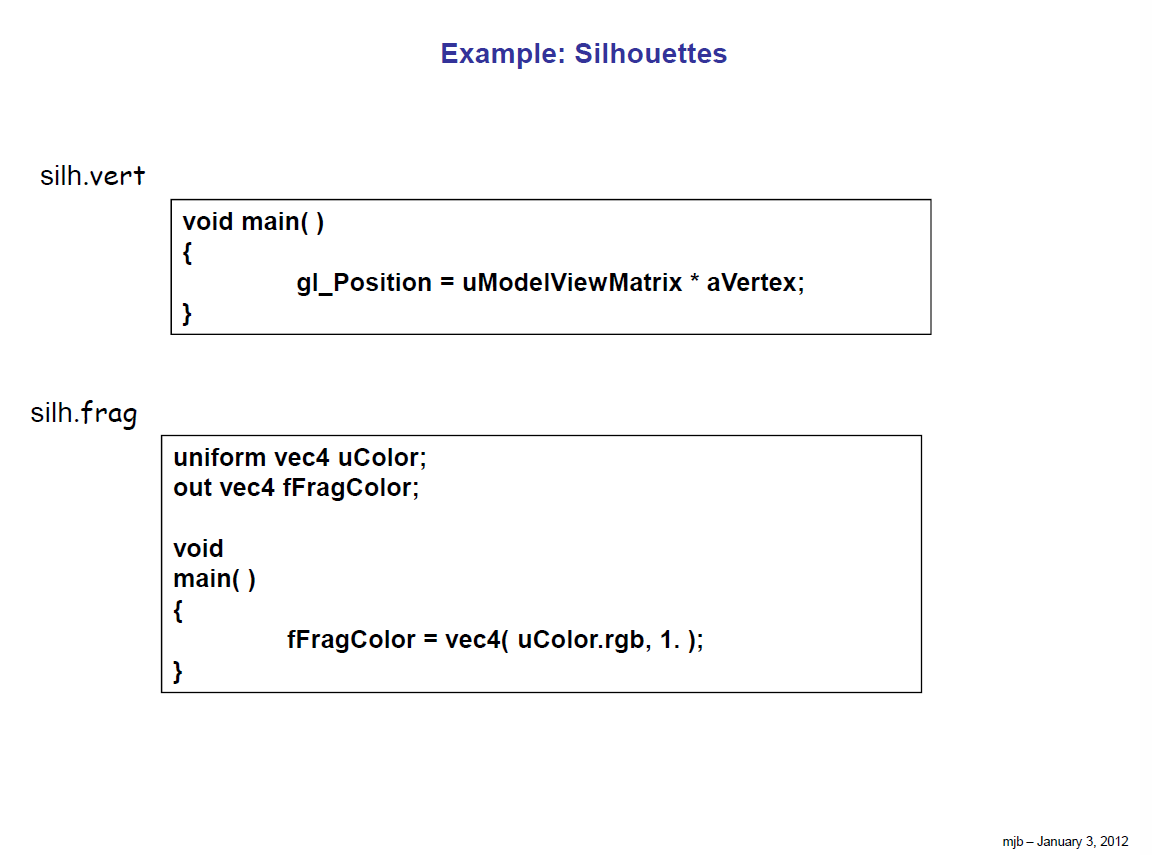 http://web.engr.oregonstate.edu/~mjb/cs519/Handouts/geometry_shaders.1pp.pdf
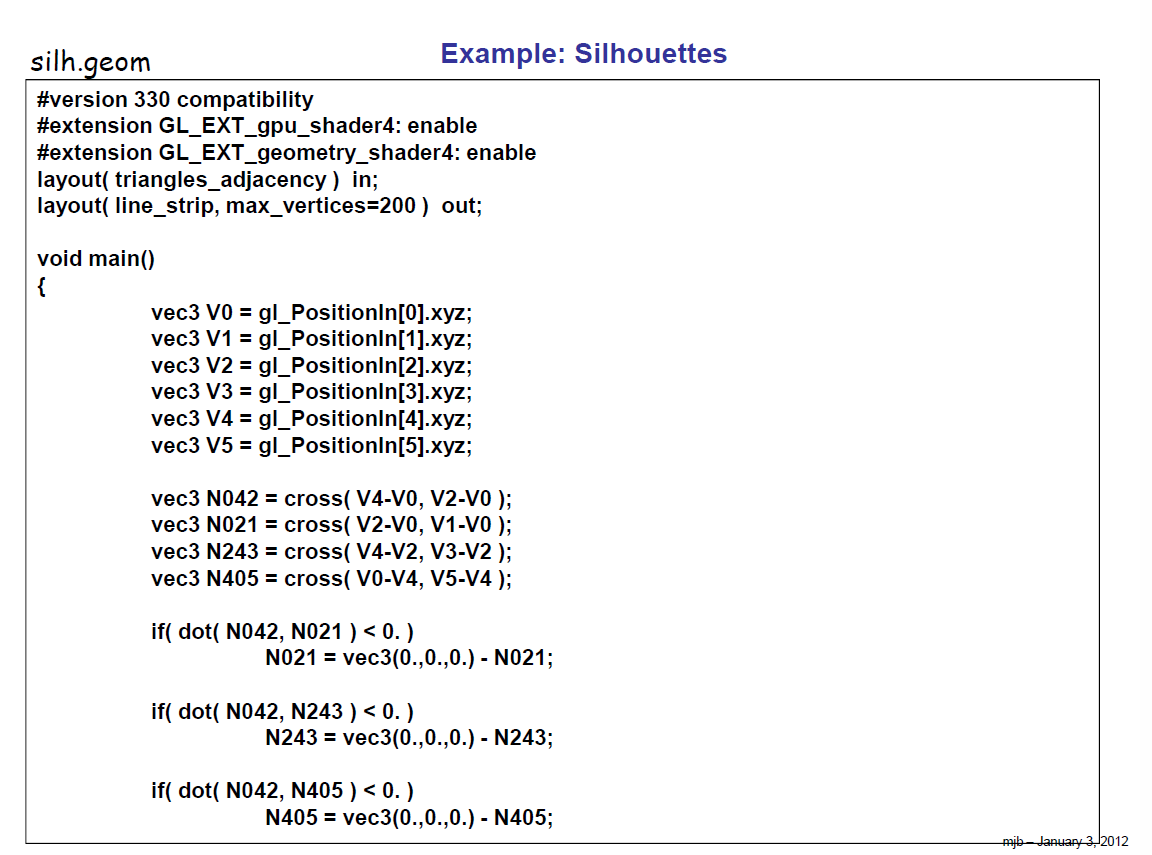 http://web.engr.oregonstate.edu/~mjb/cs519/Handouts/geometry_shaders.1pp.pdf
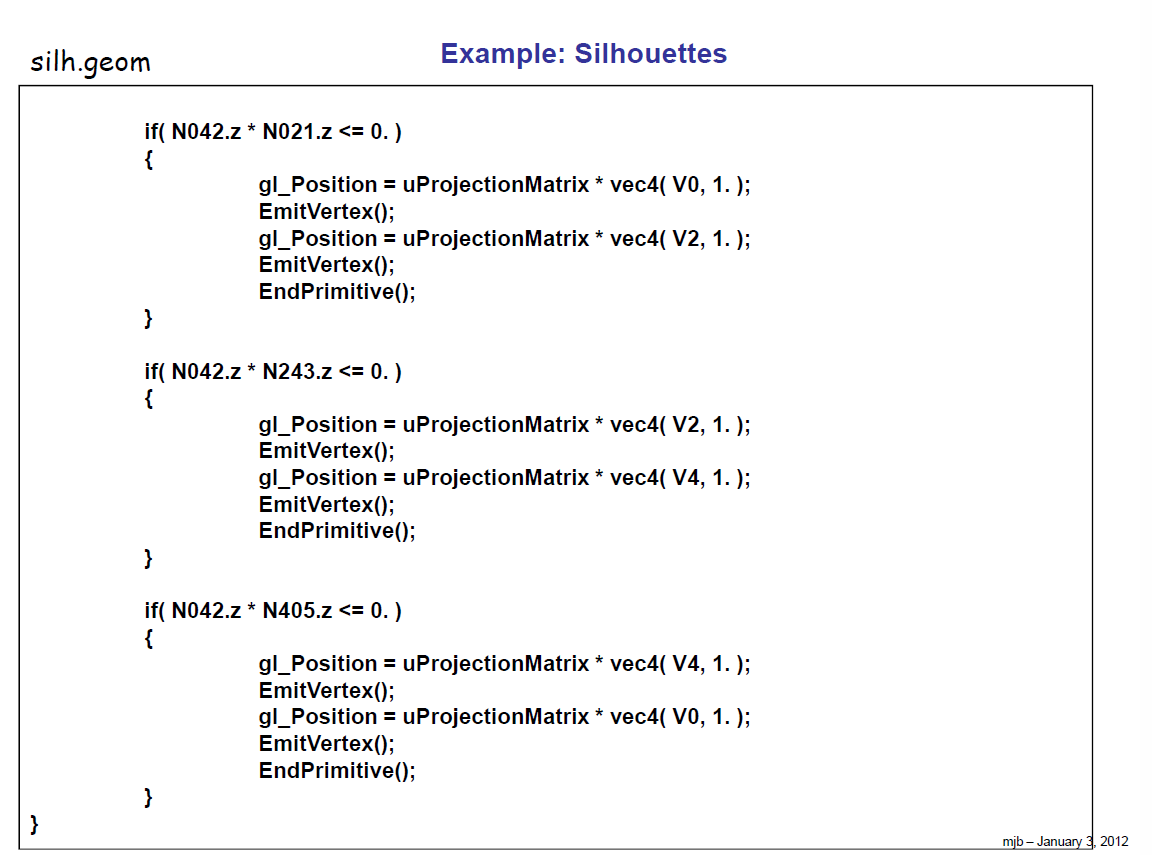 http://web.engr.oregonstate.edu/~mjb/cs519/Handouts/geometry_shaders.1pp.pdf
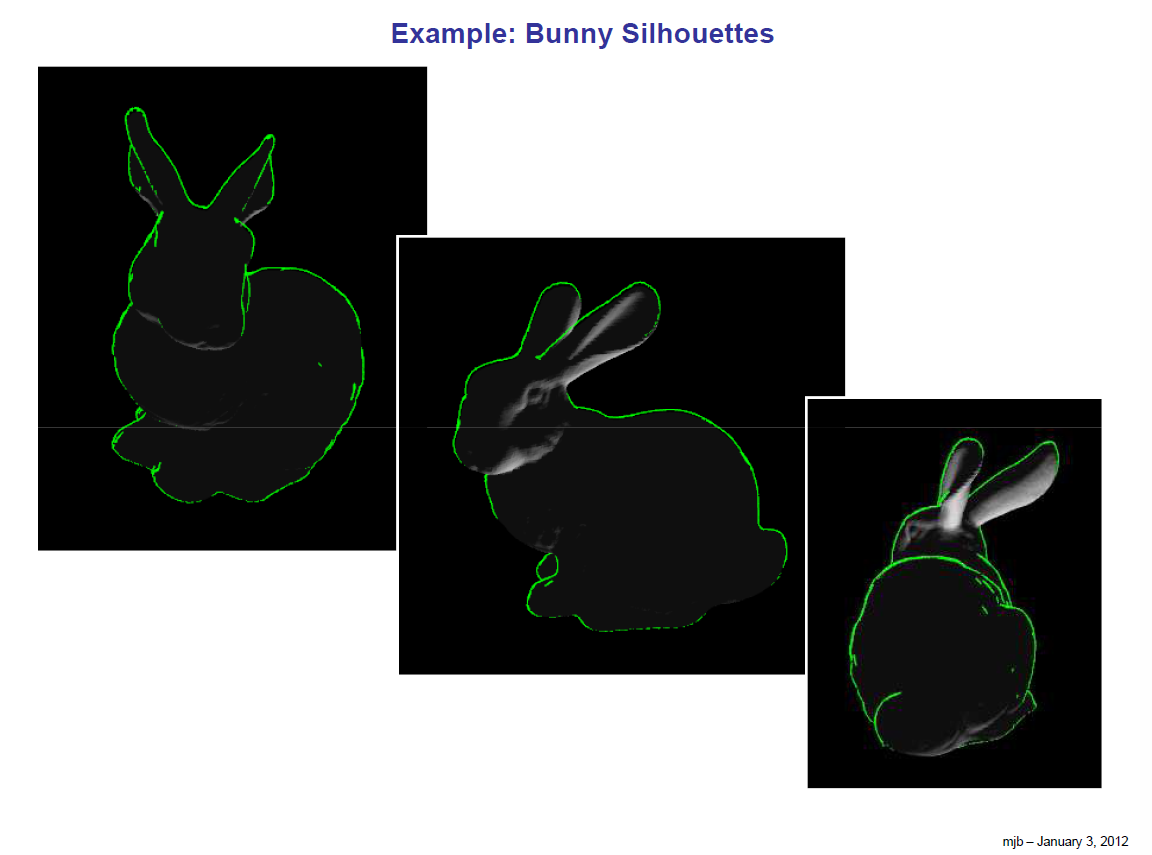 http://web.engr.oregonstate.edu/~mjb/cs519/Handouts/geometry_shaders.1pp.pdf